Ползването на питейна вода и състоянието на канализацията в различните области на страната като белег за качеството на живот
ОТБОР А-TEAM
С ментор – Мария Гергова
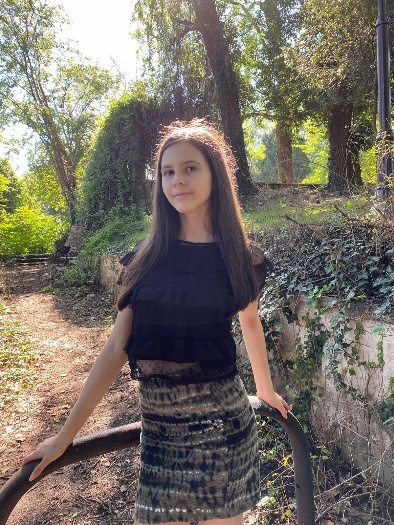 ЦЕЛ:
Красимира 
Дочева
Да се анализират предоставените данни за ползването на питейна вода и канализация за периода 2014-2018 по области в страната;
Да се установят тенденциите и закономерности;
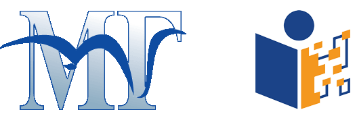 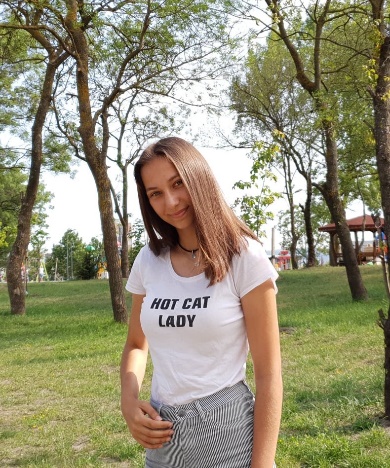 Ива
Кацарска
ИЗПОЛЗВАНИ МЕТОДИ:
изследване на процесите;


сравнителен анализ по наблюдаваните показатели;


териториални сравнения;


графично представяне на резултатите;
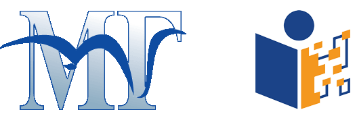 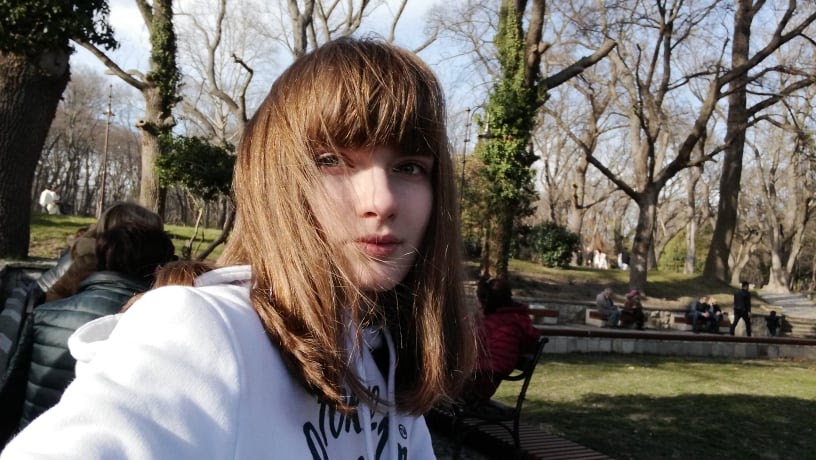 Атина 
Генчева
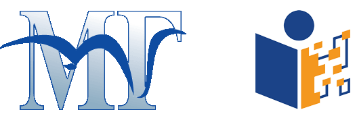 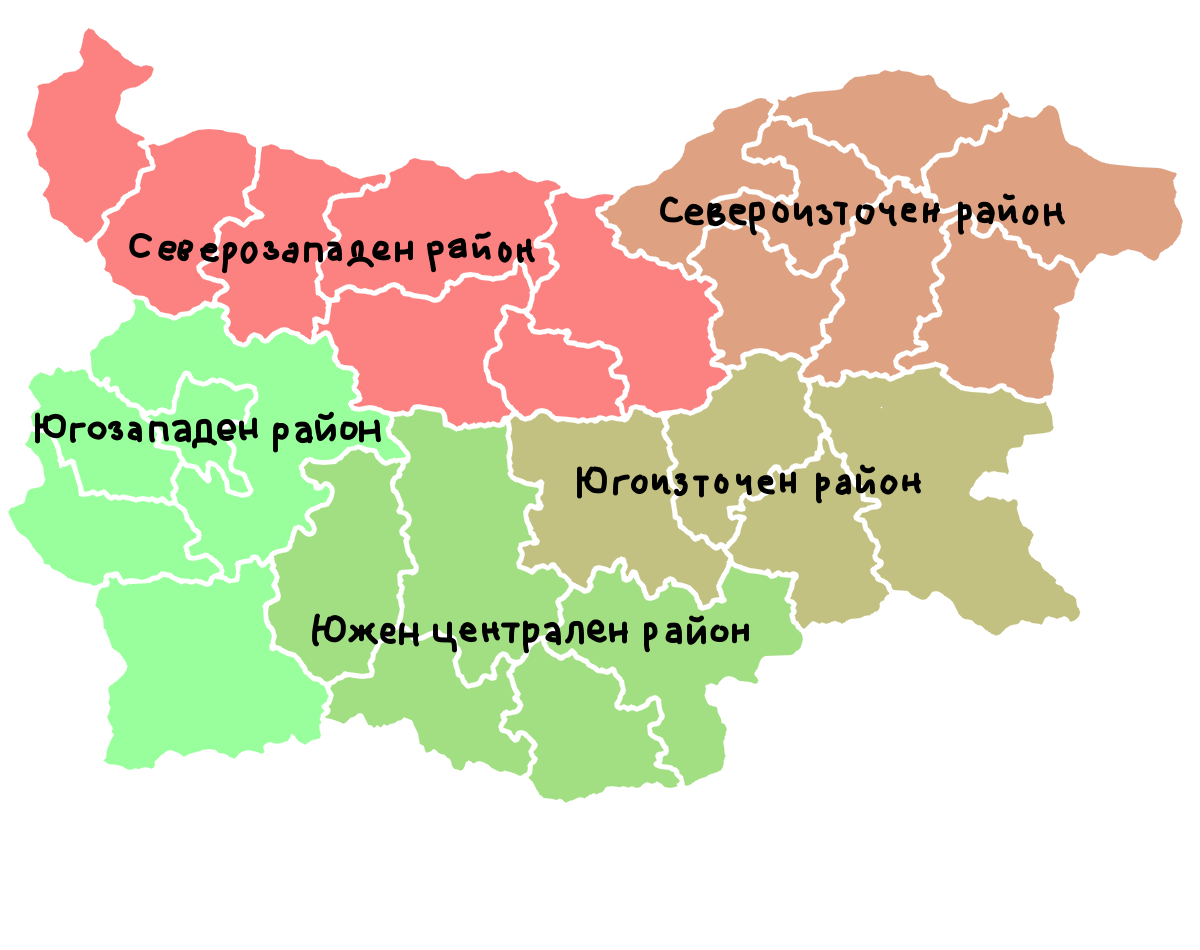 Сравнение по райони на използвана питейна вода от домакинствата
83
92
Анализът на данните от таблицата показват, че българинът използва средно 90.7 литра вода дневно. Както става ясно от картата и създадените диаграми, обхващащи периода от 2014 до 2018 г., средно използваната питейна вода по райони дневно е: Североизточен - 83 л, Северозападен - 92 л., Югозападен - 107 л., Южен централен - 86 л. и Югоизточен район - 89 л..
86
Данните са сравнително близки в цифрово отношение, като единствено Югозападен се отличава с най- много използвана питейна вода дневно. На фона на Югозападния контрастира Североизточния район с най-малко употребявана питейна вода.
107
89
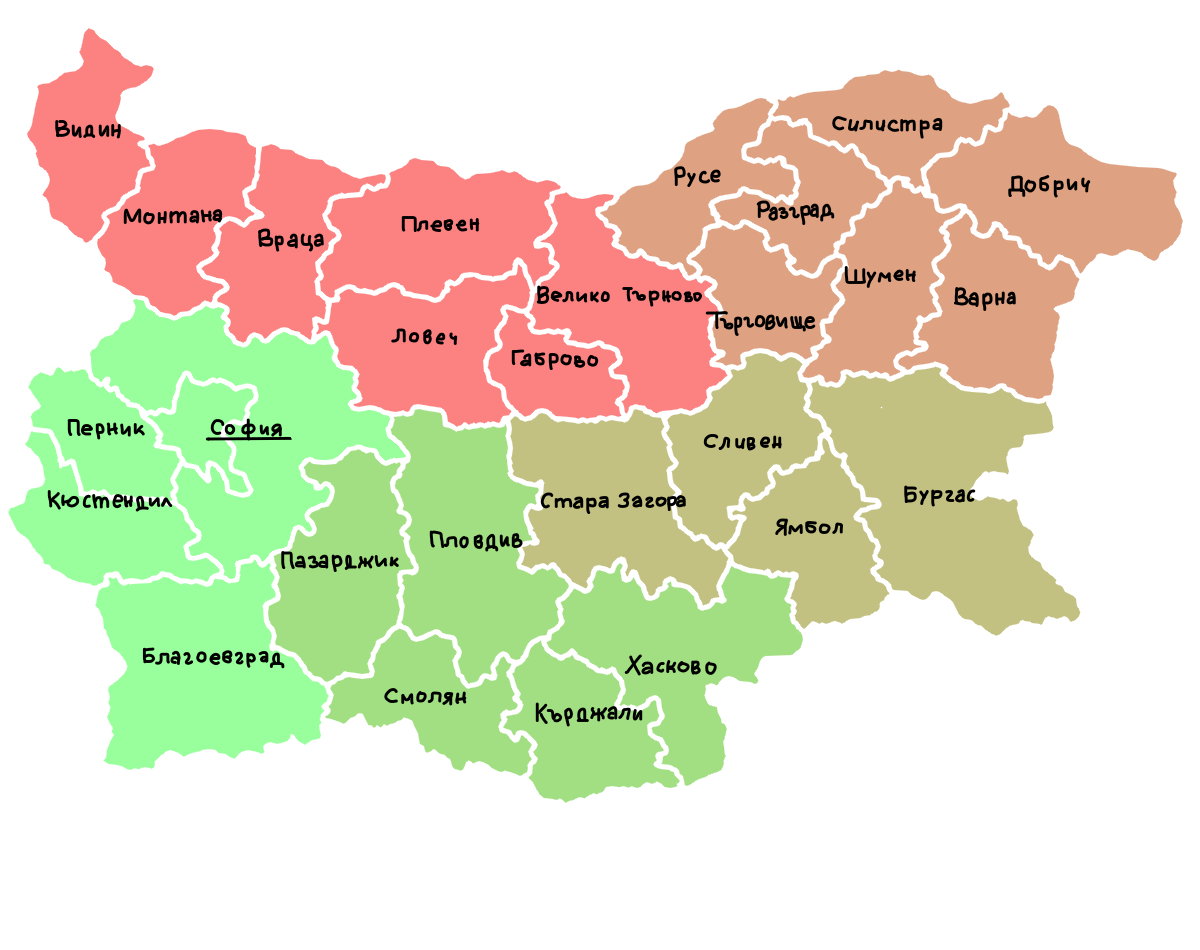 Анализът на изменението в ползването на питейна вода в разглеждания период показва най-голям ръст в Стара Загора, Пловдив, Благоевград, Кърджали. 
Най-малко е изменението в Търговище, Шумен, Хасково, Добрич.
В 41% от областите се наблюдава изменение в използваната питейна вода в рамките на 5 до 9 л./ден.
7
Изменение в ползването на питейна вода през годините
8
9
9
5
3
4
2
9
3
5
5
7
7
9
4
17
12
5
5
7
4
8
3
ЛЕГЕНДА:
Δ  - максимална разлика на питейна вода ( в литри) между 2014 и 2018 (написано е за всеки град на картата)
10
12
8
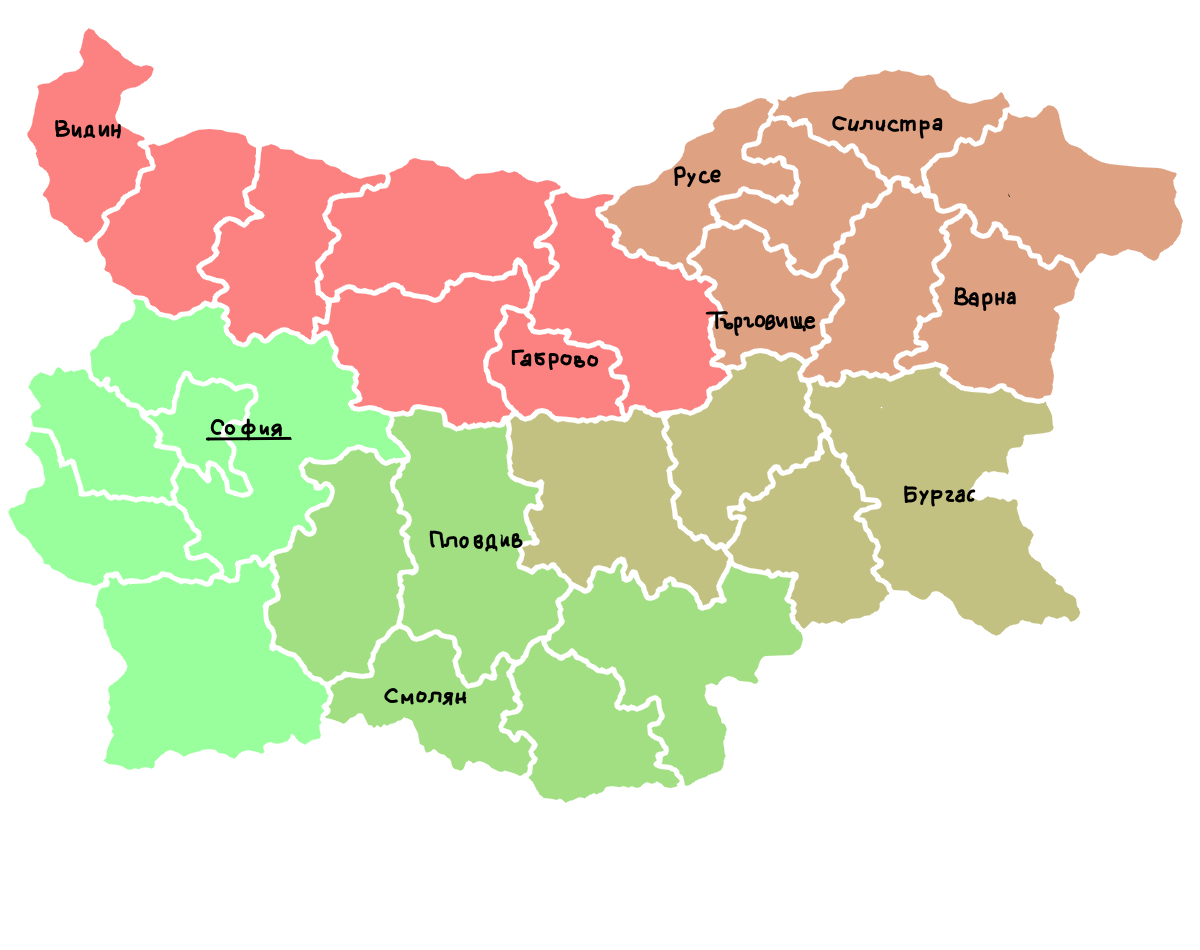 84
Сравнение разходът на питейна вода в големи и малки области
101
86
68
На картата е представен анализ на съответно най-големите и най-малките области в страната, за да се опитаме да съпоставим изразходването на питейна вода като навик на човека в областта.
Резултатите показват, че големите области като София, Русе, Пловдив, Бургас ползват близо 100 л./ден и те представляват 52% от територията на страната. Разход под 80л./ден наблюдаваме в области като Силистра, Смолян, Габрово, Търговище. Забелязва се, че разходът на питейна вода в по-големите области е чувствително по-голям от този в по-малките.
93
92
127
ЛЕГЕНДА:
На картата са записани средноаритметичните стойности за периода 2014 - 2018 г. на употребенатата питейна вода от домакинства(л.).
110
98
79
В областите Силистра и Кърджали се наблюдава значителен спад с над 30% на населението, свързано с канализация без пречистване. Това е белег на повишаване качеството на живот и преодоляване на проблема.
Изменение на количеството население, свързано с канализация без пречистване
В областите Видин и Сливен забелязваме обратната тенденция, макар и слабо изразена. Проблемът остава открит и са необходими действия по разрешаването му.
Състояние на канализацията в най-малките области от всеки район
Областите, в които има най-голям процент население, свързано с обществена канализация без пречистване са Видин и Ямбол, а се вижда, че в област Силистра 48.5% от населението изобщо не е свързано с обществена канализация. На фона на това в Перник 74.2% от населението е свързано с пречиствателни станции за отпадъчни води, а в контраст в област Видин са само 0.5%.
Състояние на канализацията в най-големите области от всеки район
От диаграмата се забелязва, че населението свързано с обществена канализация без пречистване в област Варна е нулево и това я отличава положително. Друга радваща статистика е и това, че там само 13.6% не са свързани с обществена канализация, което е най-ниската стойност за всички големи области.
В област Велико Търново над 30% от домакинствата не са свързано с обществена канализация.
Прави впечатление, че в област София около 35% от жителите са свързани с канализация без пречистване.
ИЗВОДИ:
’’Не е важно дали хората хвърлят камъни по теб, важното е ти какво градиш с тях - стени или мостове.’’
Българинът използва средно 90.7 литра питейна вода на ден. 
Анализът за периода 2014-2018 г. по отношение използването на питейна вода по области в страната показва голямо потребление в 52% от територията на страната. Водещи в това отношение са страните София, Бургас и Пловдив. 
В повечето области се наблюдава изменение в използваната питейна вода над 5 л.. 
Разходът на питейната вода в по-големите области е чувствително по-голям от този в по-малките области. 
Област Видин има едва 0.5% население, свързано с пречиствателни станции за отпадъчни води;
Състоянието на канализацията в големите области води до извода, че област Варна предоставя най-добра свързаност на населението. Най-лоши показатели има в област Велико Търново, където над 30% от населението няма обществена канализация.
ЗАКЛЮЧЕНИЕ:
Отчитайки изменението в количествата на питейната вода за периода 2014 - 2018 в различните области на страната, остановяваме високи нива на потребление, което е стабилно през годините. Все още има области, в които голям % от населението няма обществена канализация или тя е без пречиствателни станции. Считаме, че изследваните показатели затвърждават връзката между качеството на живот и нивото на водоснабдителната мрежа. Големите и развити градски центрове предлагат по-добра свързаност, но навиците на жителите им все още не отчитат нуждата от разумно потребление на питейна вода.